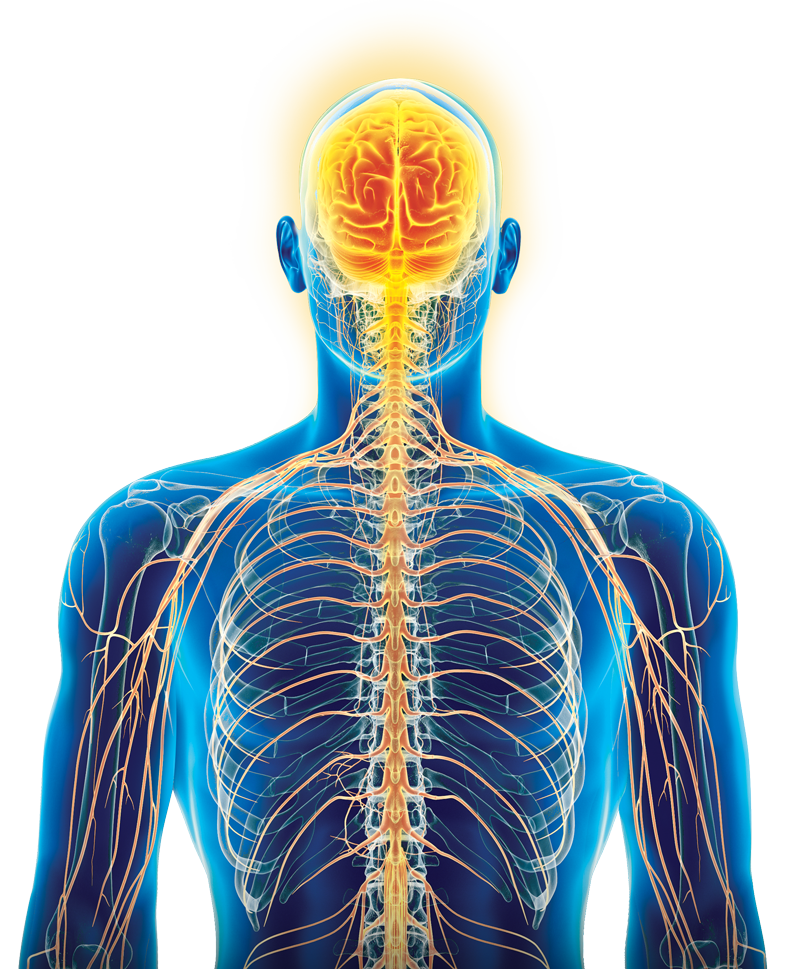 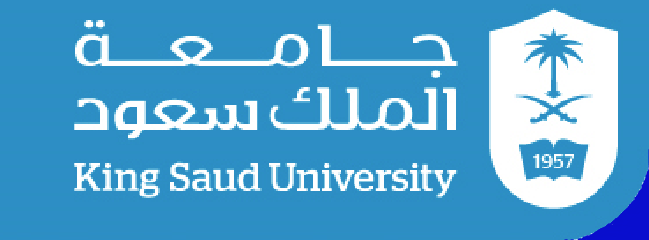 Autonomic Nervous System
Department of Anatomy
Dr. SAMEERAH SHAHEEN

Assistant Professor 
MBBS, Msc, PhD 
sshahee@ksu.edu.sa 
05 September 2021
OBJECTIVES
At the end of the lecture, students should be able to:
Define the autonomic nervous system.
Describe the structure of autonomic nervous system
Trace the pre-ganglionic & postganglionic neurons in both sympathetic & parasympathetic nervous system.
Enumerate in brief the main effects of sympathetic & parasympathetic system
Autonomic Nervous System
Concerned with the innervation and control of involuntary structures: visceral organs, smooth & cardiac muscles and glands.
Along with the endocrine system, its primary function is homeostasis of the internal environment.
Located both in the central and peripheral nervous systems. 
Regulated (controlled) by hypothalamus.
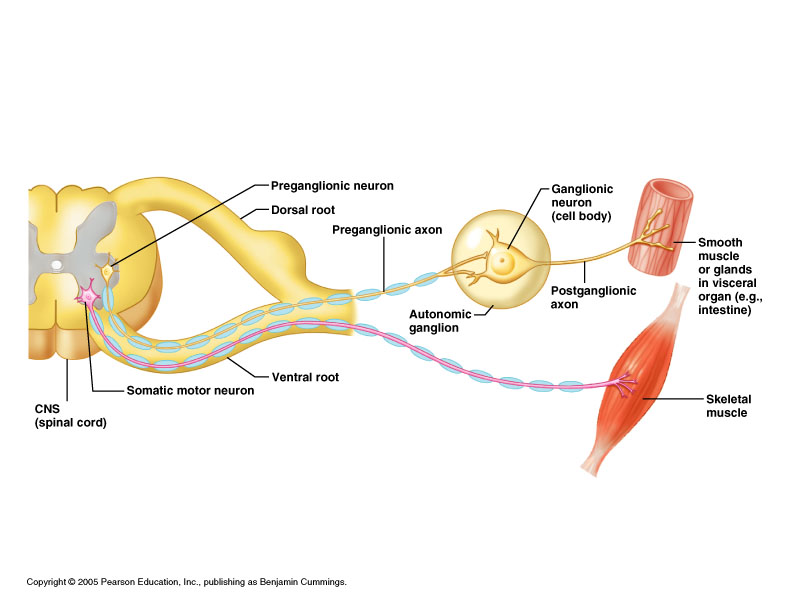 Autonomic Nervous System
Unlike the somatic nervous system, the efferent pathway of the autonomic nervous system is made up of two neurons called as preganglionic and postganglionic neurons.
The cell bodies of the preganglionic neurons are present in the brain and spinal cord. Their axons synapse with the postganglionic neurons whose cell bodies are present in the autonomic ganglia.
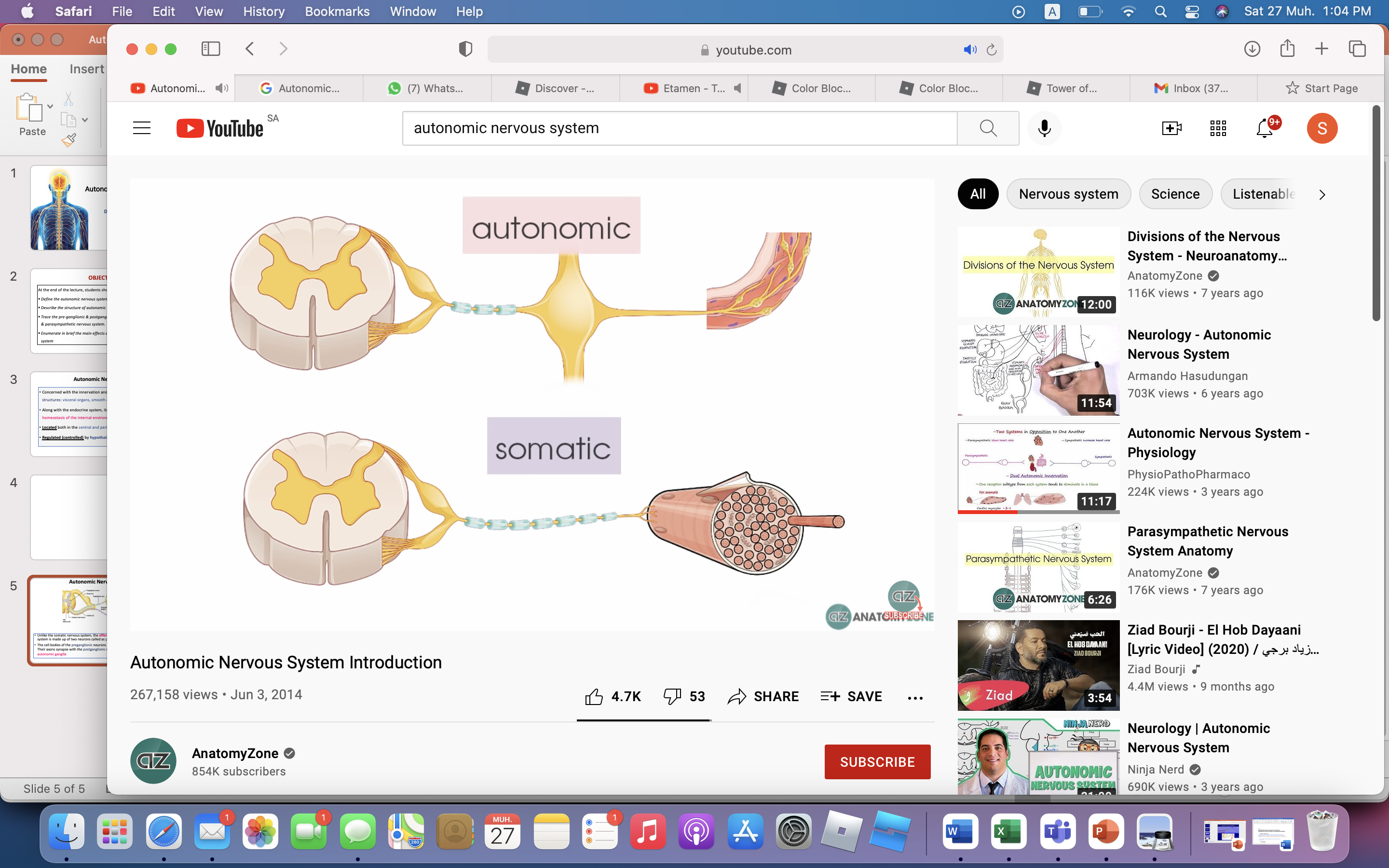 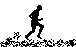 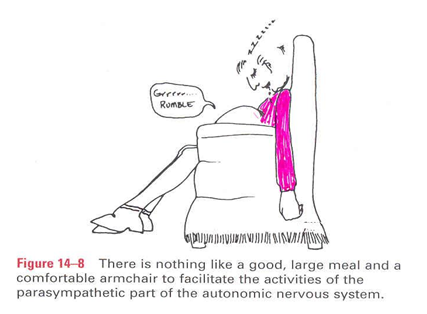 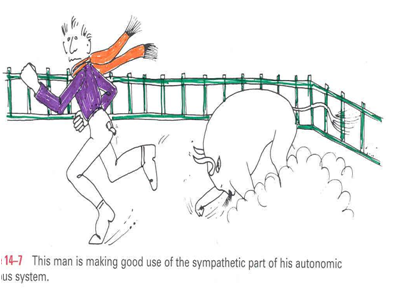 “fight, flight, or fright” 

Activated during exercise, excitement, and emergencies.
“rest and digest” 

Concerned with conserving energy.
Both divisions operate in conjunction with one another (have antagonistic control over the viscera) to maintain a stable internal environment
[Speaker Notes: Based on the anatomical, physiological and pharmacological characteristics, the autonomic nervous system is divided into:
Sympathetic:  Activated during exercise, excitement, and emergencies. “fight, flight, or fright”
Parasympathetic: Concerned with conserving energy. “rest and digest”]
Parasympathetic
Sympathetic
Preganglionic neuron
Short
Preganglionic fiber
Long
Ganglion
Postganglionic neuron
Long
Short
Postganglionic fiber
Target organ
Target organ
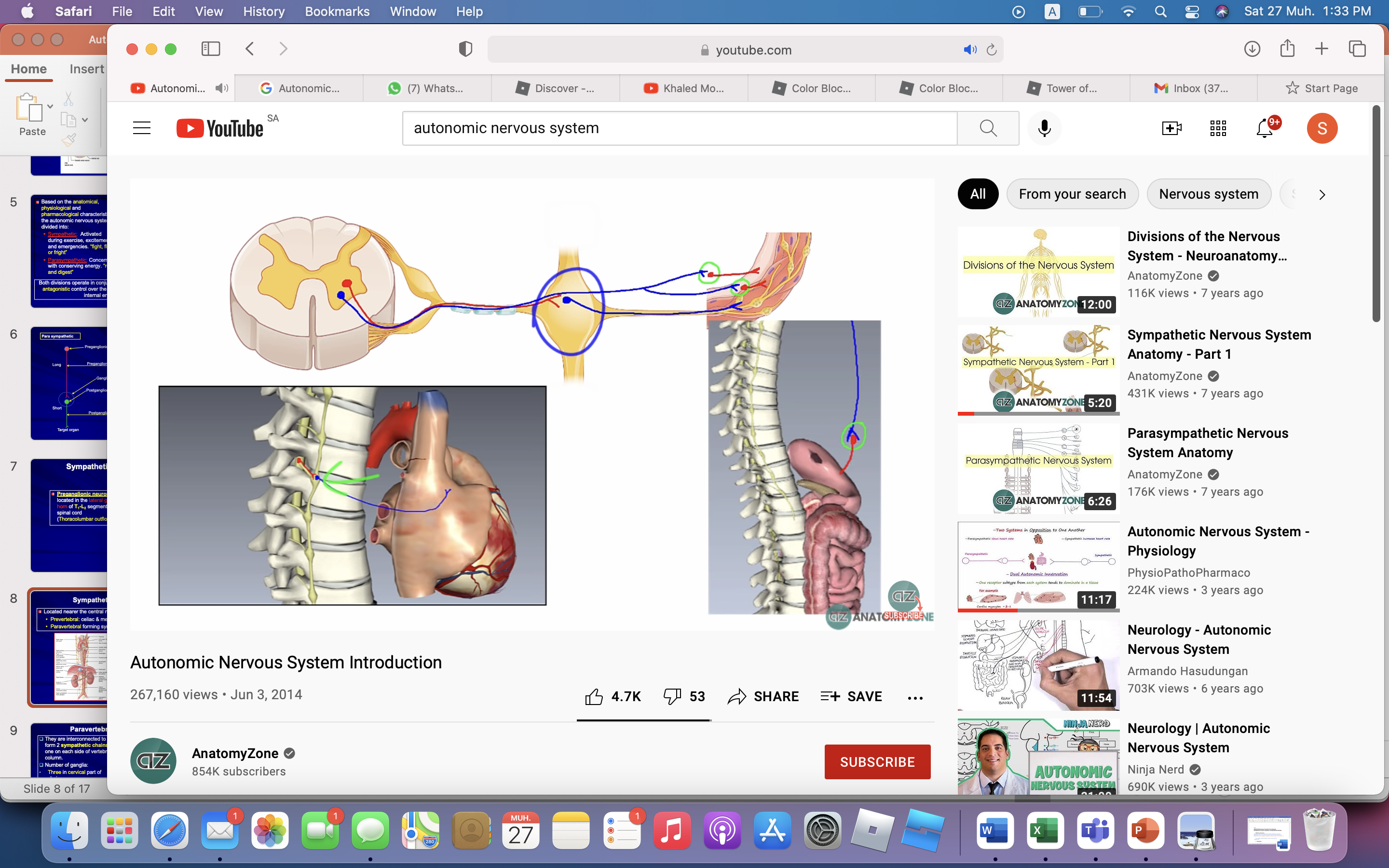 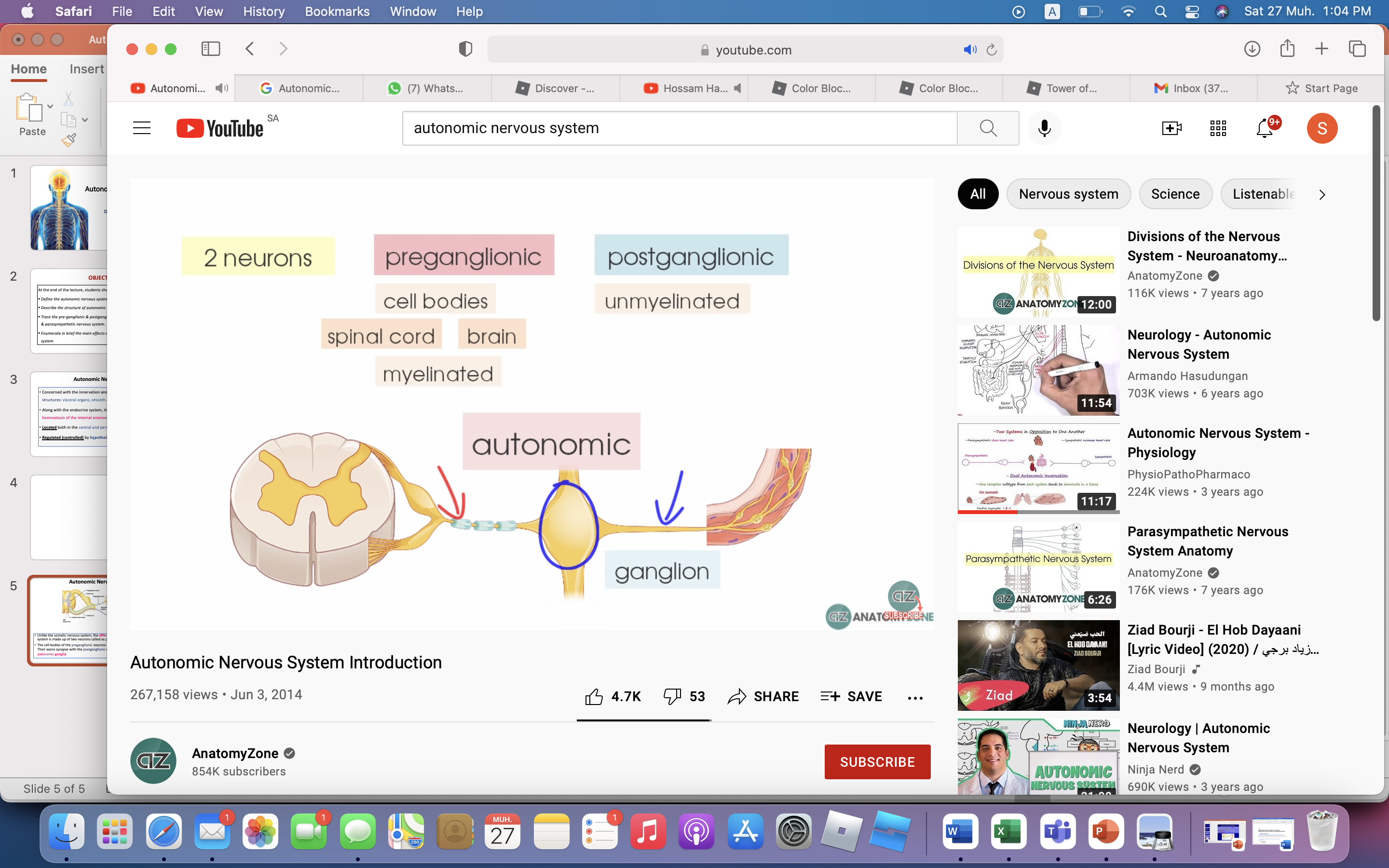 Sympathetic Division
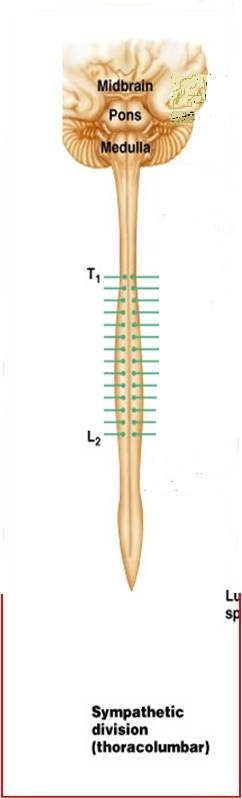 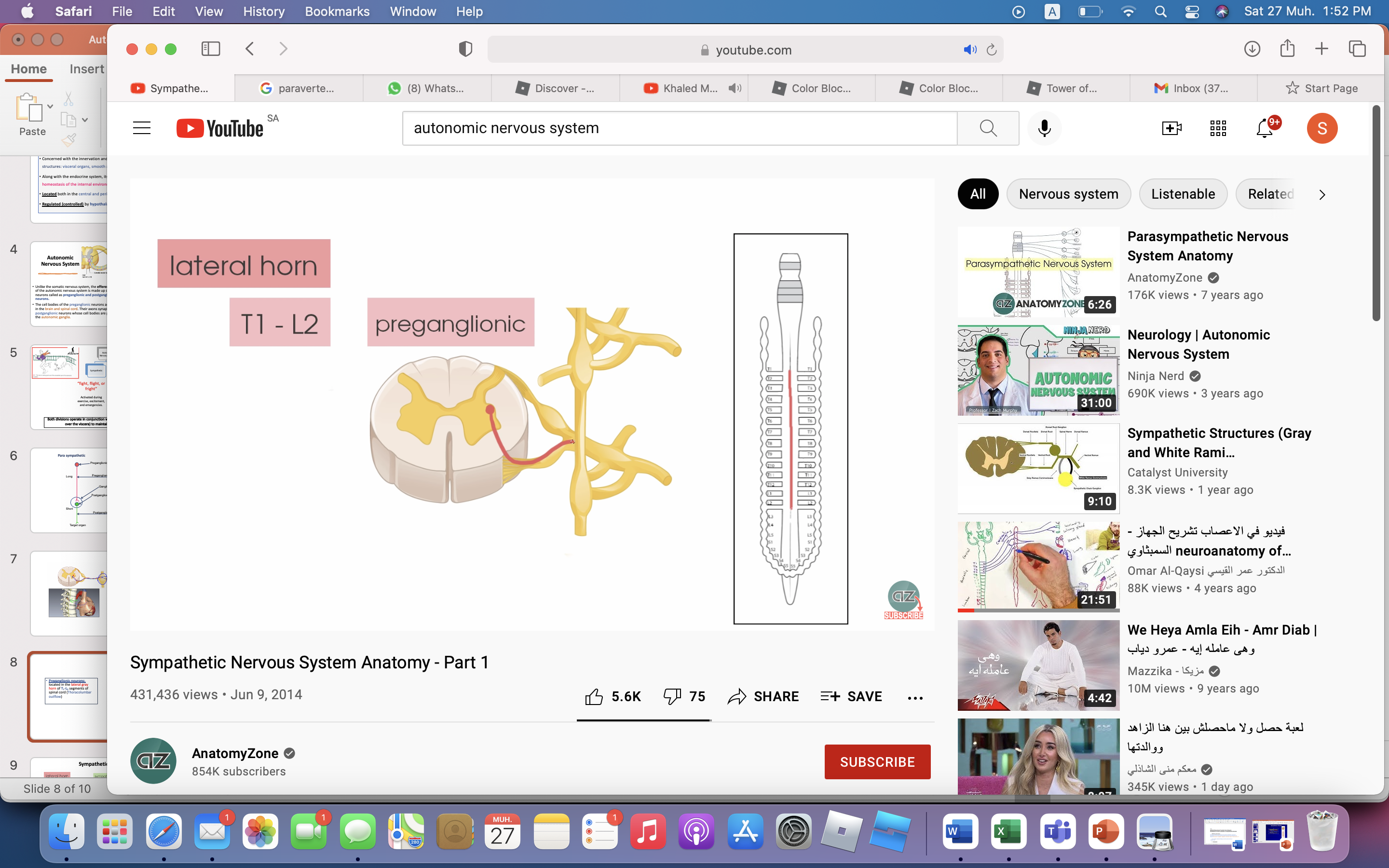 Preganglionic neurons: 
located in the lateral gray horn of T1-L2 segments of spinal cord 
(Thoracolumbar outflow)
Sympathetic Division
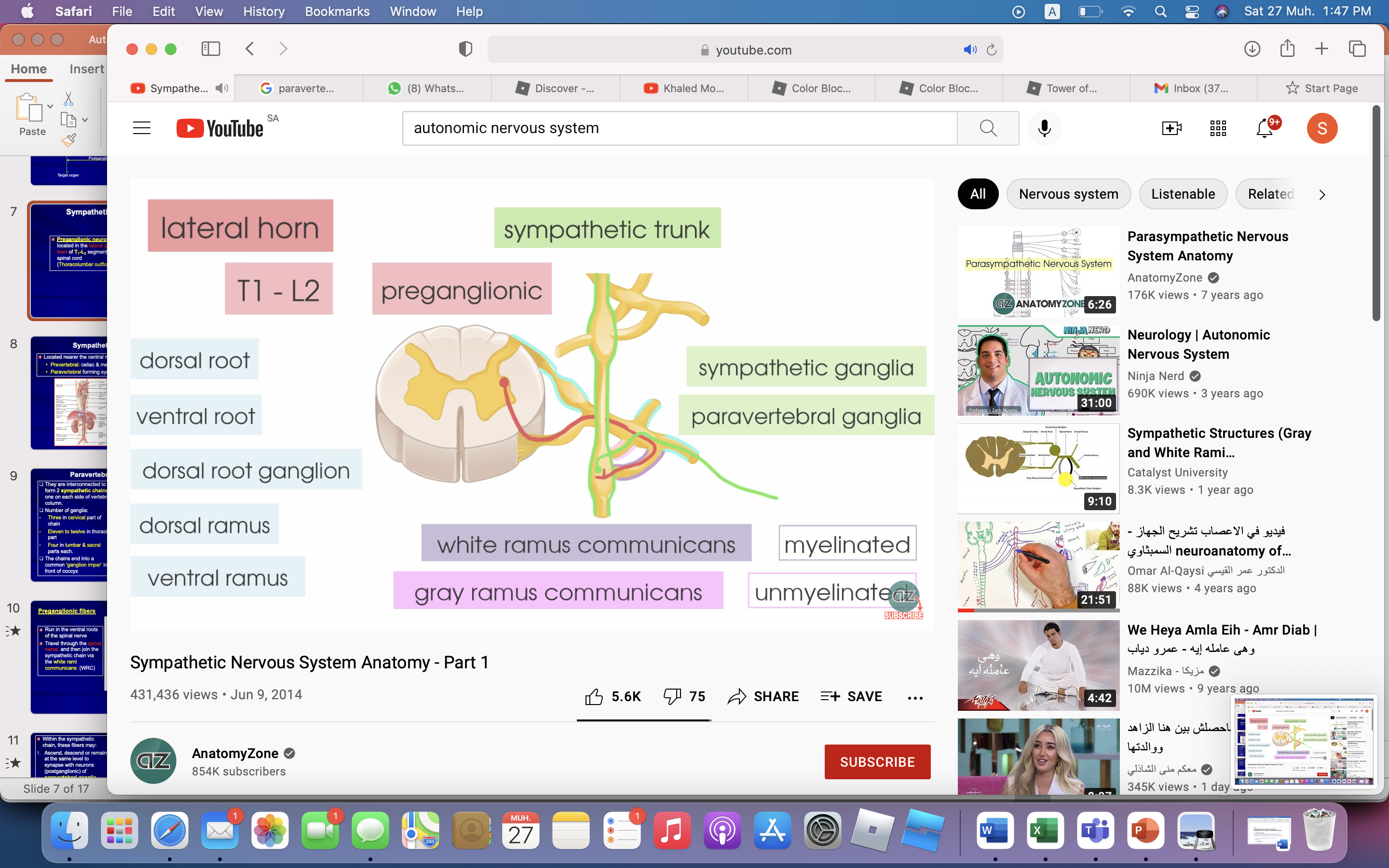 Sympathetic Ganglia
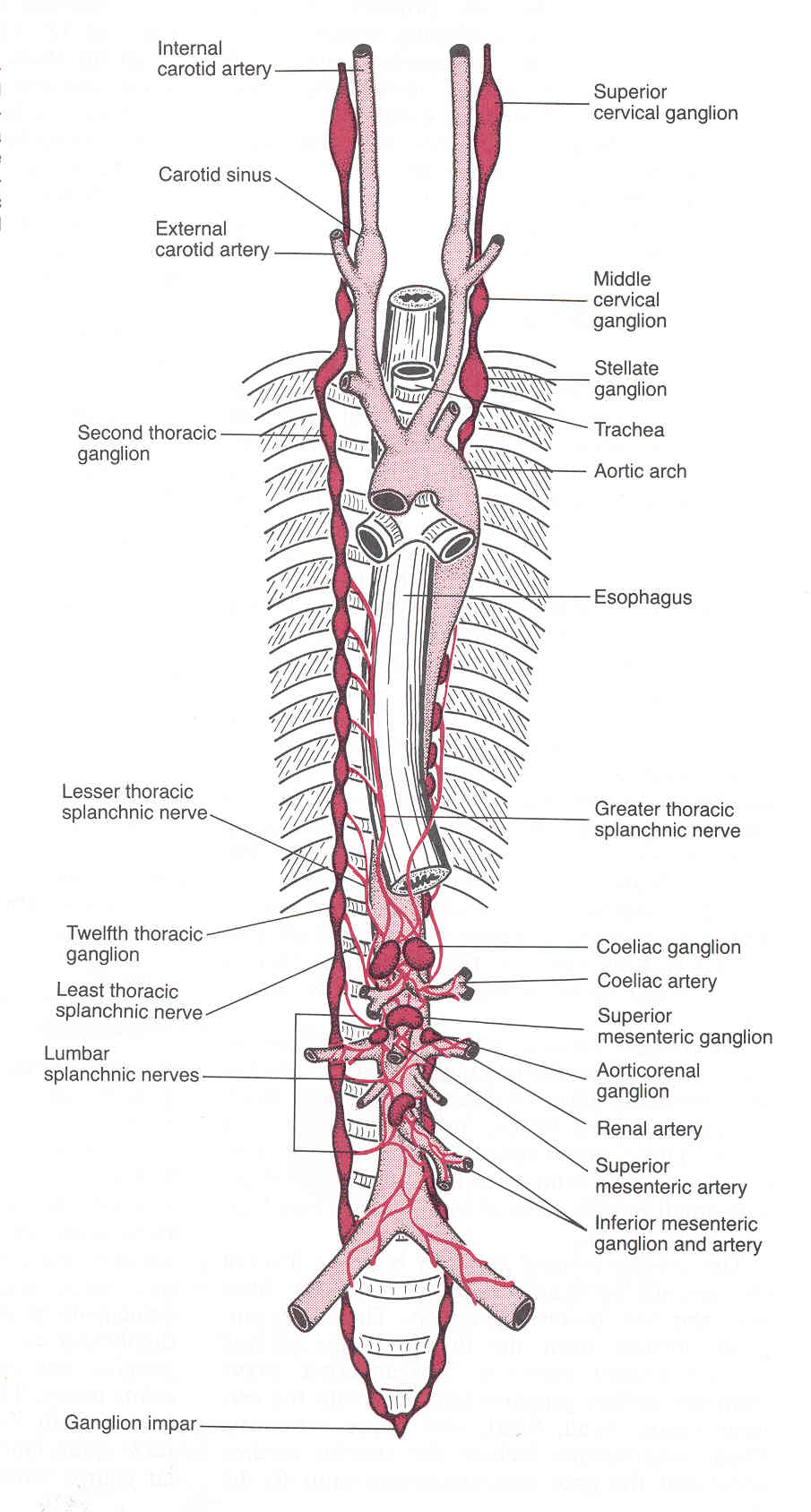 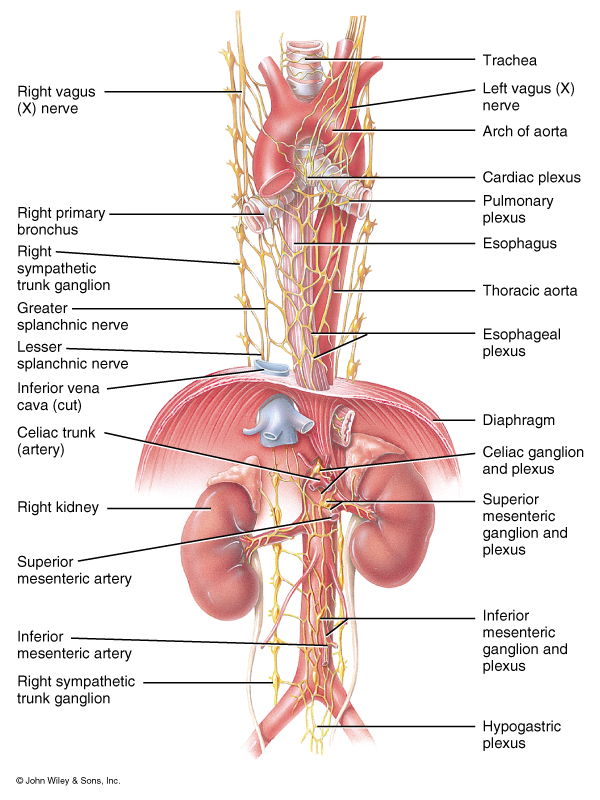 Located nearer the central nervous system as:
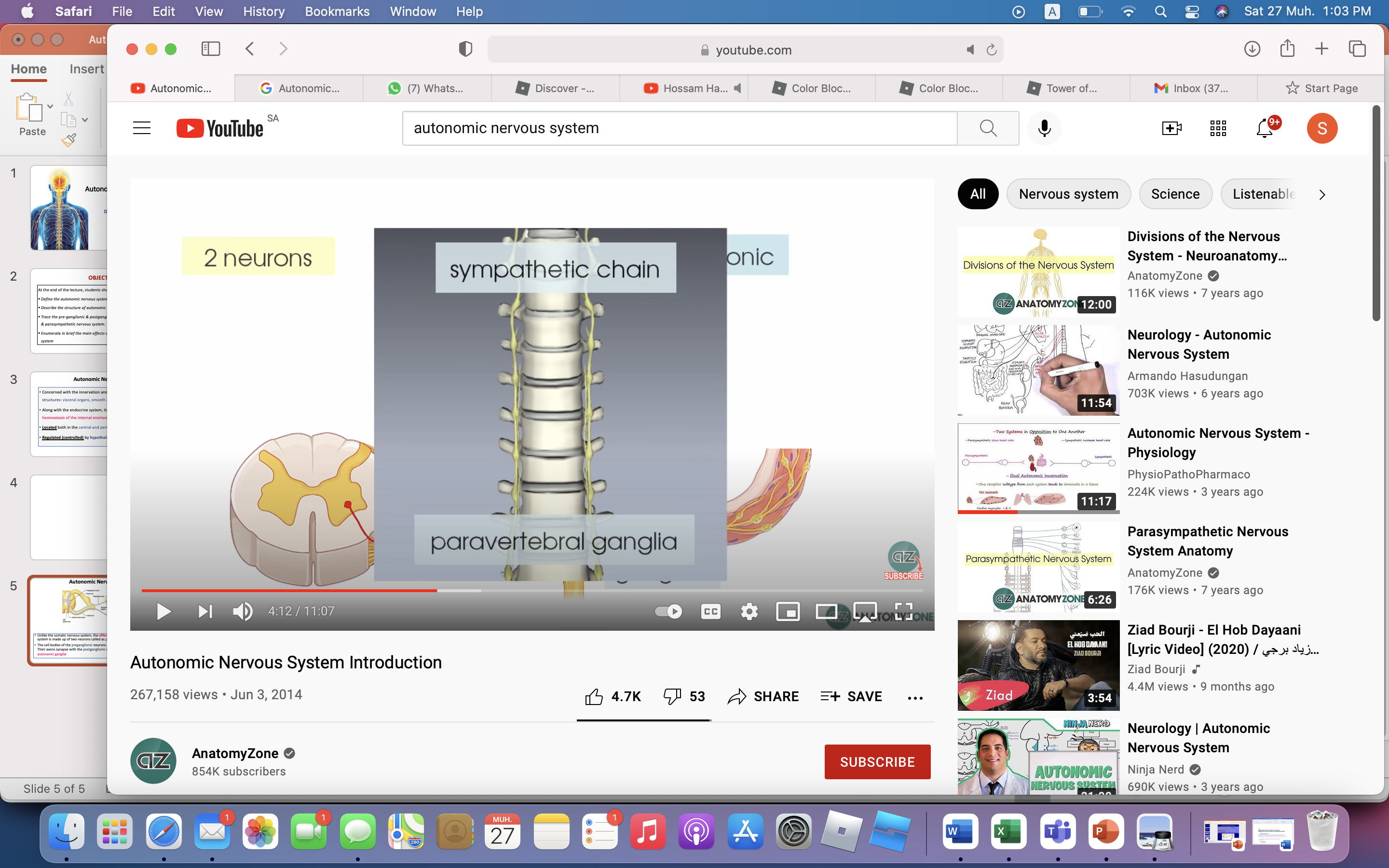 Prevertebral: celiac & mesenteric
Paravertebral forming sympathetic chain
Paravertebral Ganglia
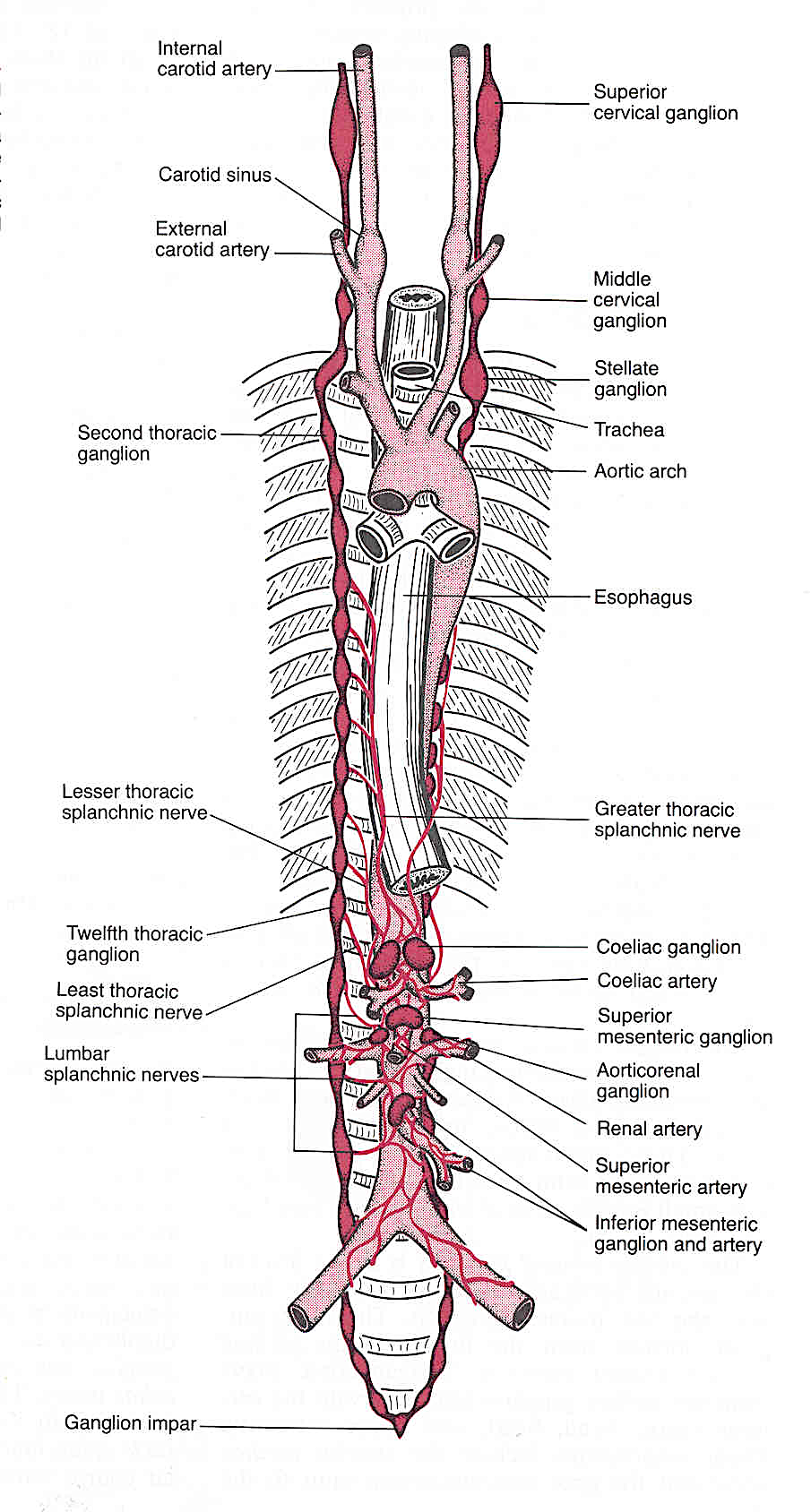 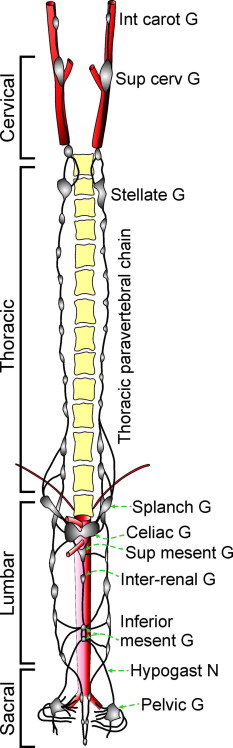 They are interconnected to form 
     2 sympathetic chains, 
  one on each side of vertebral column.

Number of ganglia:
Three in cervical part of chain
Eleven to twelve in thoracic part
Four in lumbar & sacral parts each.

The chains end into a common ‘ganglion impar’ in front of coccyx
Preganglionic fibers
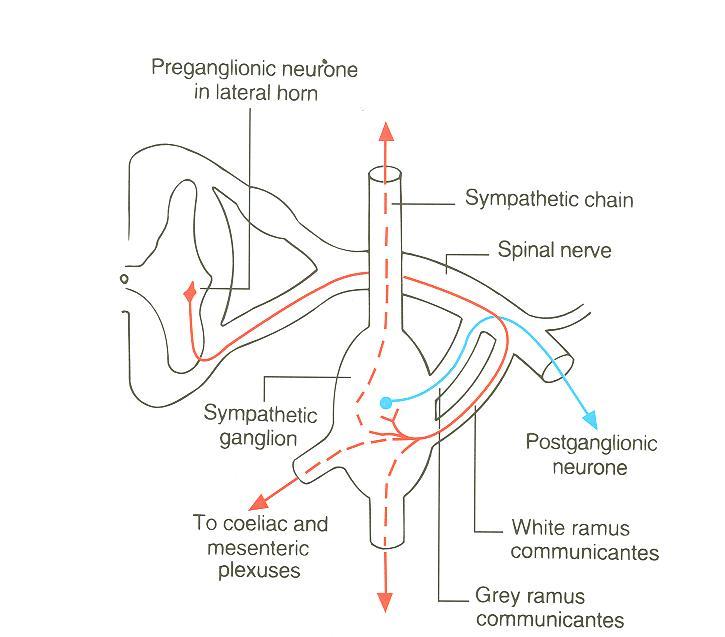 Run in the ventral roots of the spinal nerve.

Travel through the spinal nerve, and then join the sympathetic chain via the white rami communicans (WRC).
Preganglionic fibers
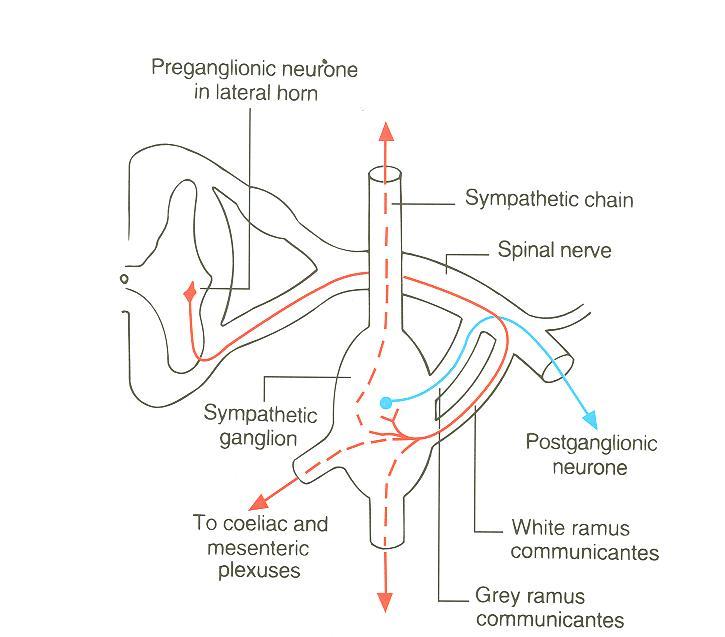 Within the sympathetic chain, these fibers may:
Ascend, descend or remain at the same level to synapse with neurons (postganglionic) of paravertebral ganglia located in sympathetic chain.

Leave the sympathetic chain (without synapse) to reach coeliac & mesenteric ganglia (around branches of abdominal aorta) to synapse with their neurons (postganglionic).
Postganglionic fibers
From the sympathetic chain ganglia enter again into the spinal nerve through grey rami communicants (GRC) to supply structures in head & thorax + blood vessels & sweat glands.
 
From the cells of coeliac & mesenteric ganglia supply abdominal & pelvic viscera.
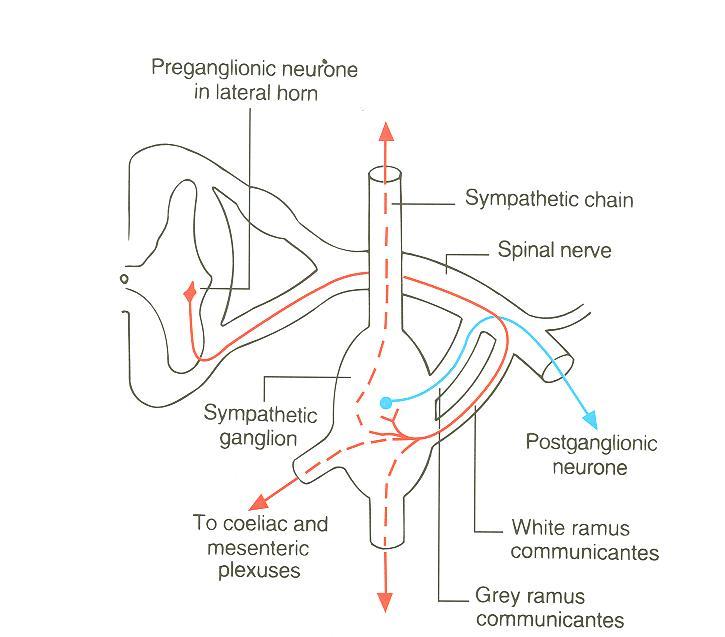 Sympathetic Nervous system Anatomy
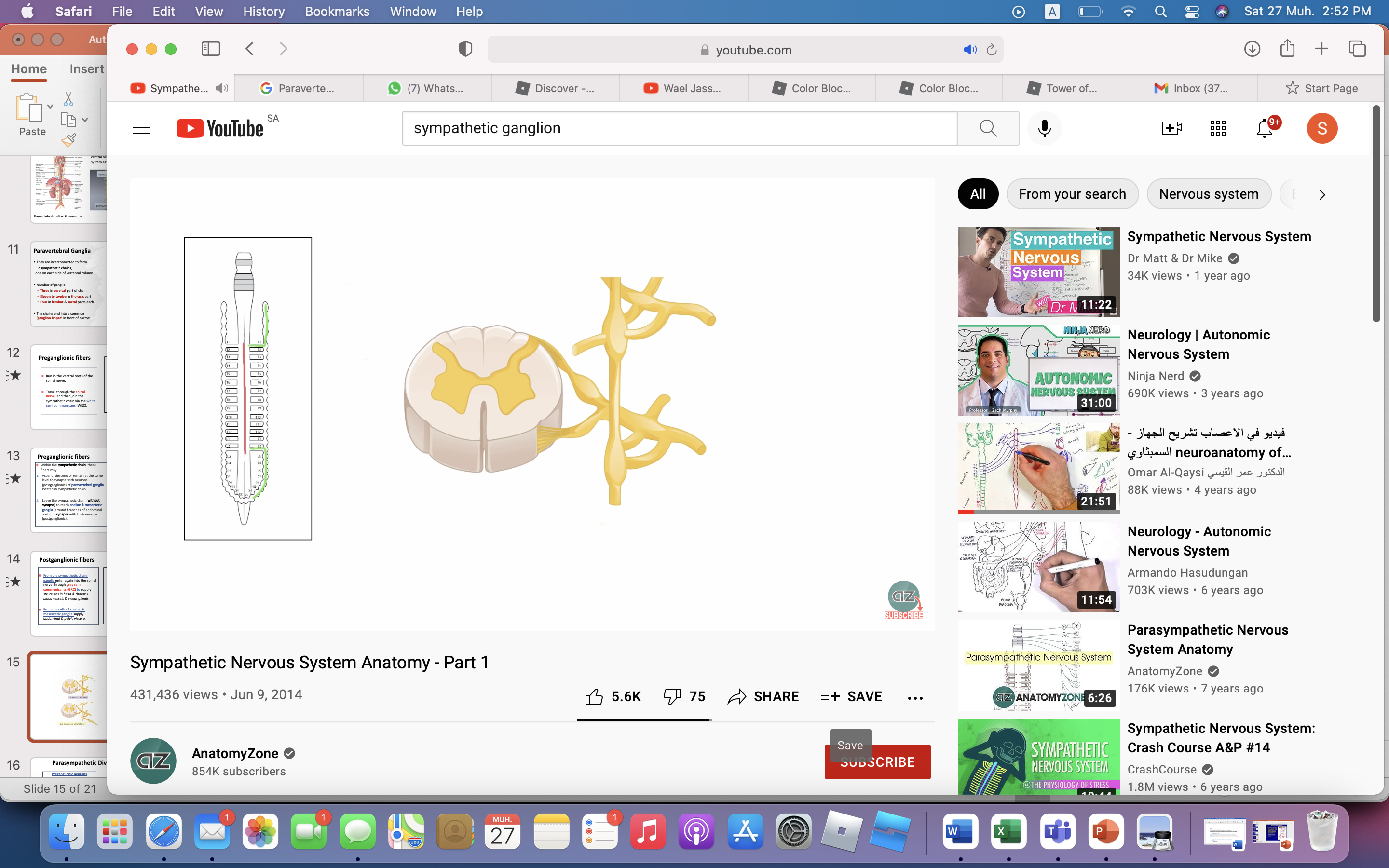 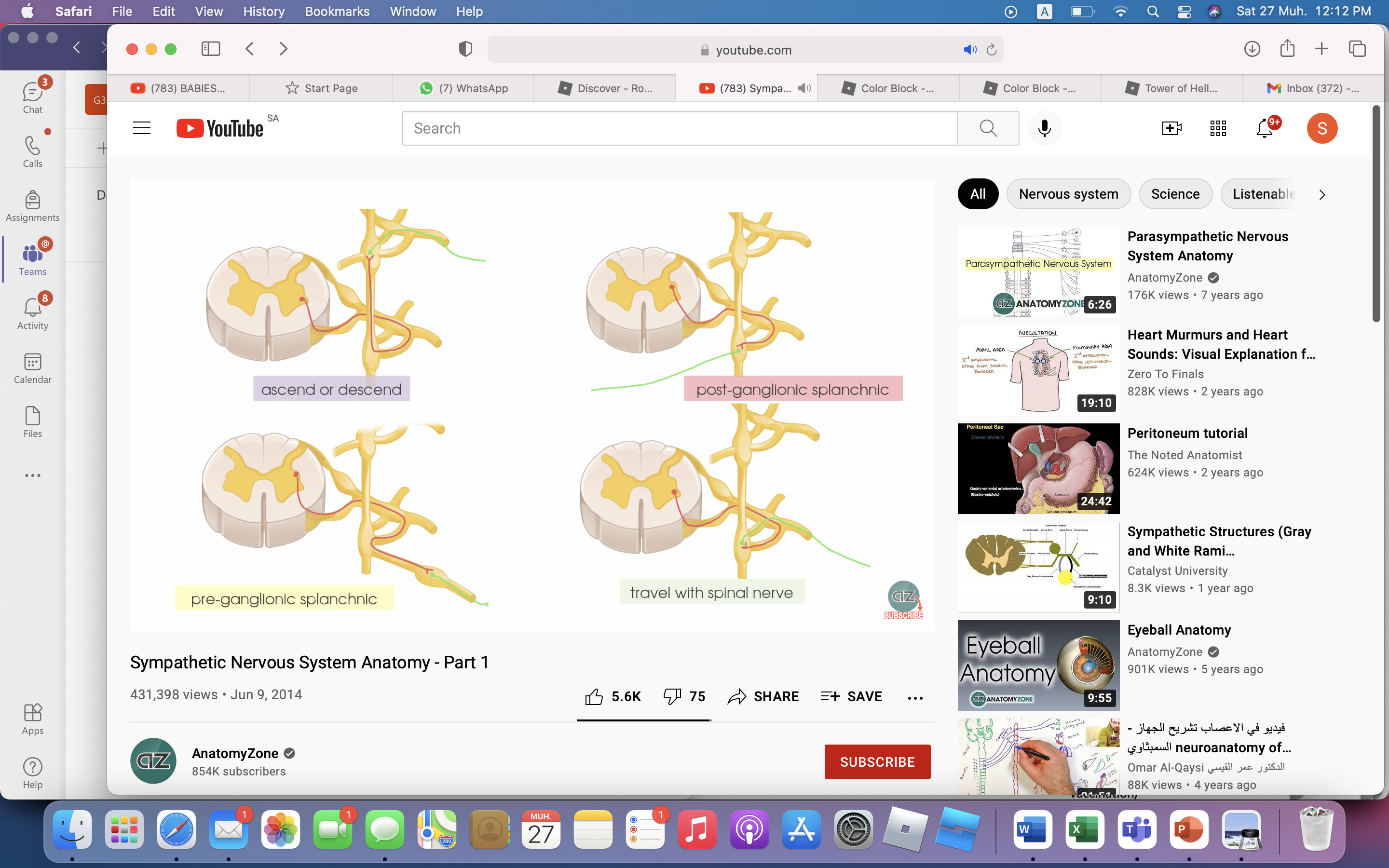 Parasympathetic Division
Preganglionic neurons

Located in:
Nuclei of the  3rd, 7th, 9th & 10th cranial nerves, in the brain stem (Cranial outflow)
&
The lateral gray horn of S2-S4 segments of spinal cord (Sacral outflow)
Parasympathetic Division
Preganglionic fibers from cranial outflow  are carried by 3rd, 7th, 9th & 10th  cranial nerves and terminate in ciliary, pterygopalatine, submandibular, otic & peripheral ganglia. 

Postganglionic fibers innervate organs of the head, neck, thorax, and abdomen.
Parasympathetic Division
Preganglionic fibers from sacral outflow are carried by pelvic splanchnic nerves to peripheral ganglia in pelvis where they synapse. 

Postganglionic fibers innervate organs of the pelvis and lower abdomen.
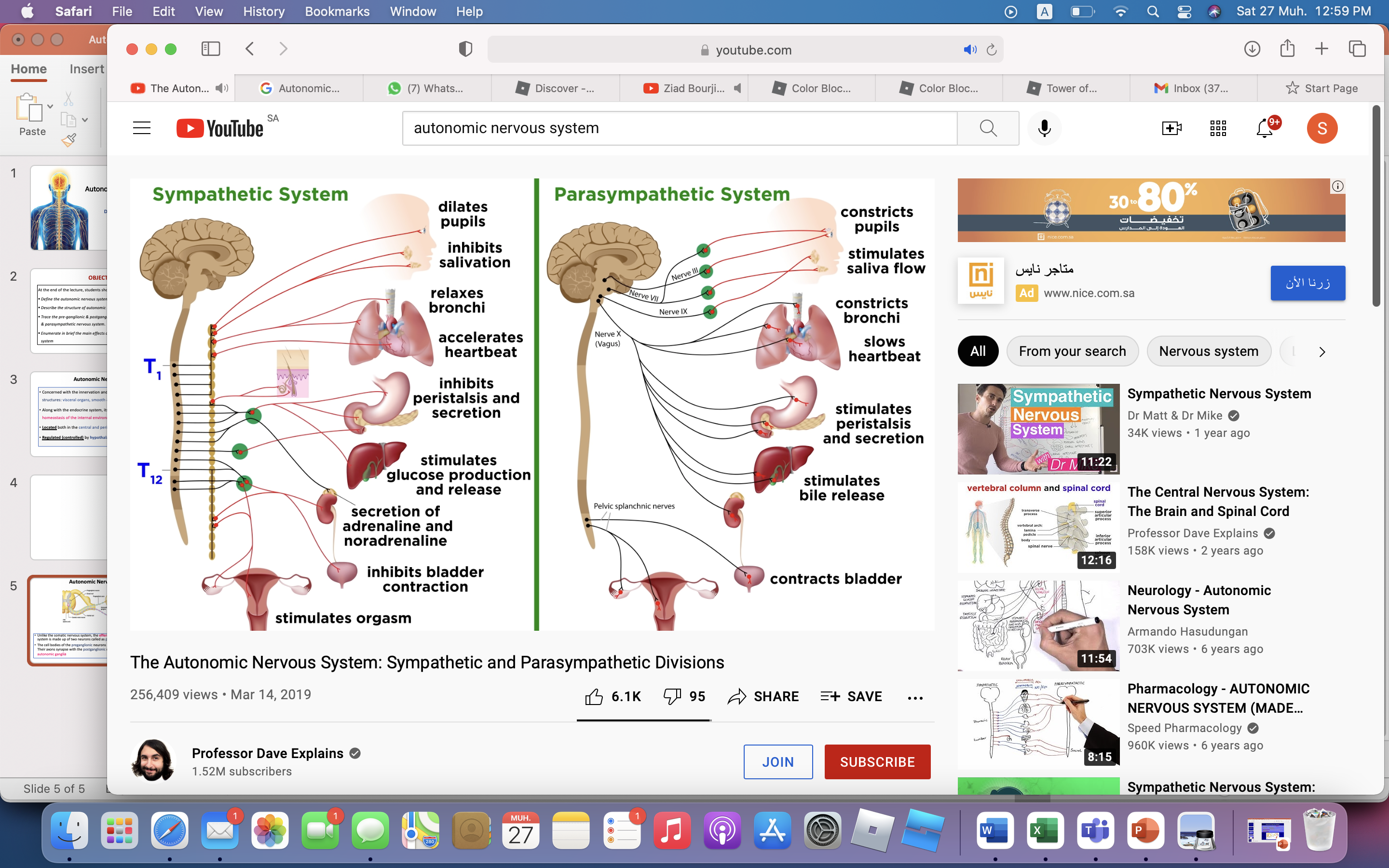 Thank You
We Must accept finite disappoinment 
but 
never lose infinite hope